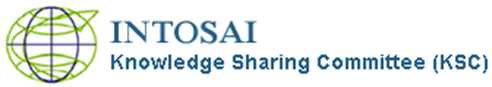 “Citizen Participation in Public Audit”
Project Progress Report 
10th KSC Steering committee meeting
August 20 – 22, 2018
Kampala City, Uganda
[Speaker Notes: Good Morning!
On behalf of the Research Group working on Citizen Participation in Public Audit, headed by SAI Guatemala and Vice- Lead by SAI Philippines, I would like to present 
Their Progress Report.]
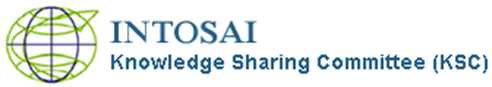 RESPONSIBLE SAIs
[Speaker Notes: The Research Project has the following SAIs joining them for this Project:
Afganistan, Bangladesh, Bhutan, Denmark, European Court of Audit, Iraq, India, Maldives, Myanmar, Nepal, Pakistan, Suriname, Uganda and Zambia.]
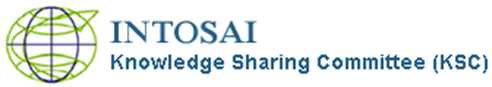 Project Scope
The Research will cover various SAI’s experiences on engaging with citizens and civil society in the performance of their mandates, and the legal and technical bases for these engagements and partnerships; 
The different country experiences in working with  citizens and CSOs on organizing, pushing for  advocacies, obtaining logistical support, engaging and partnering with Government, including SAIs, and the challenges they encountered.
[Speaker Notes: CSOs – Civil Society Organizations]
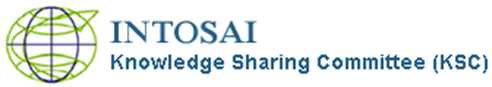 Work Done to date
April – August 2017
Prepared and revised the draft Project Initiation Document (PID) by SAI Guatemala and SAI Philippines.
August 2017
 At the 9th KSC Steering Committee meeting at Bali, the Project Initiation Document (PID) was approved and  KSC requested some revisions on the document.
September 2017
SAI Philippines sent to SAI Guatemala, the revised Project Initiation Document for review and consideration
[Speaker Notes: Note:  the draft was revised 3 times]
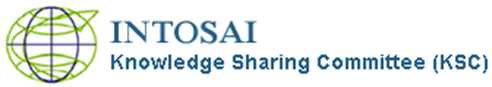 Work done to date
November 2017
Sent the revised and approved Project Initiation Document to the KSC, leader, vice-leader and team members.
December 2017- February 2018
The Responsible SAIs  started with their Review of Literature and  related SAI documents. 
Prepared and revised the Citizen/CSO Experience Document and SAI Country Experience Document, to be used in preparing the initial draft of the Case Document.
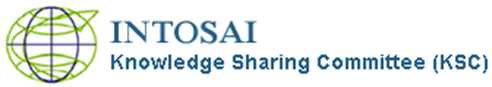 Work done to date
March – July 2018
The  data were gathered for the preparation of the
 Citizen /CSO Experience Document;
 Country Experience Document of the Supreme Audit Institutions ;

The data gathered of both documents, will be consolidated into a Case Document: Country Experiences on Citizen Engagements/Partnerships in the Public Audit Process and Other Activities of SAIs.
The first document was sent to the SAI Philippines (Vice leader) for their comments and suggestions. This has been finalized and sent to the project members.
The second document was also sent to the SAI Philippines (Vice leader) for their comments and suggestions and  awaiting finalization.
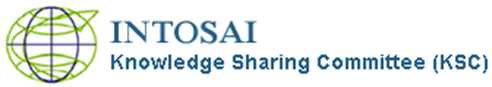 Work to do
Preparation of the Research Work Plan – in a meeting by the Research  Project Team.
Establish the number of SAI members of the project team. (several SAIs, have not confirmed their participation)
Gathering Data from SAIs & from Partner Citizens/CSOs (Country Experience Document for SAIs &Citizen/CSO Experience Document 	for citizen/CSO partners)
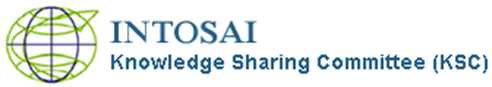 Results achieved
Project Initiation Document (PID) - Approved
Citizen/CSO Experience Document -  Shared
First Draft of the SAIs Country Experience Document, Reviewing the draft
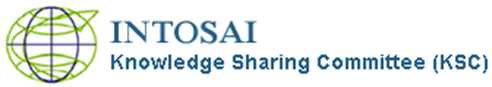 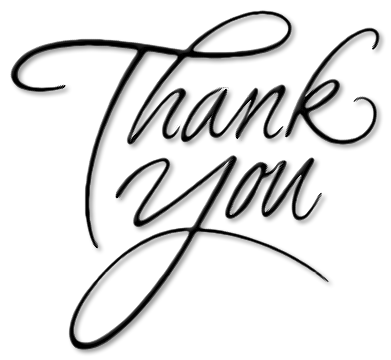